Περιφερειακή Ανάπτυξη 
με σχέδιο για όλους

Ο στόχος της διπλής σύγκλισης

www.erga.gov.gr
Τι σημαίνει διπλή σύγκλιση
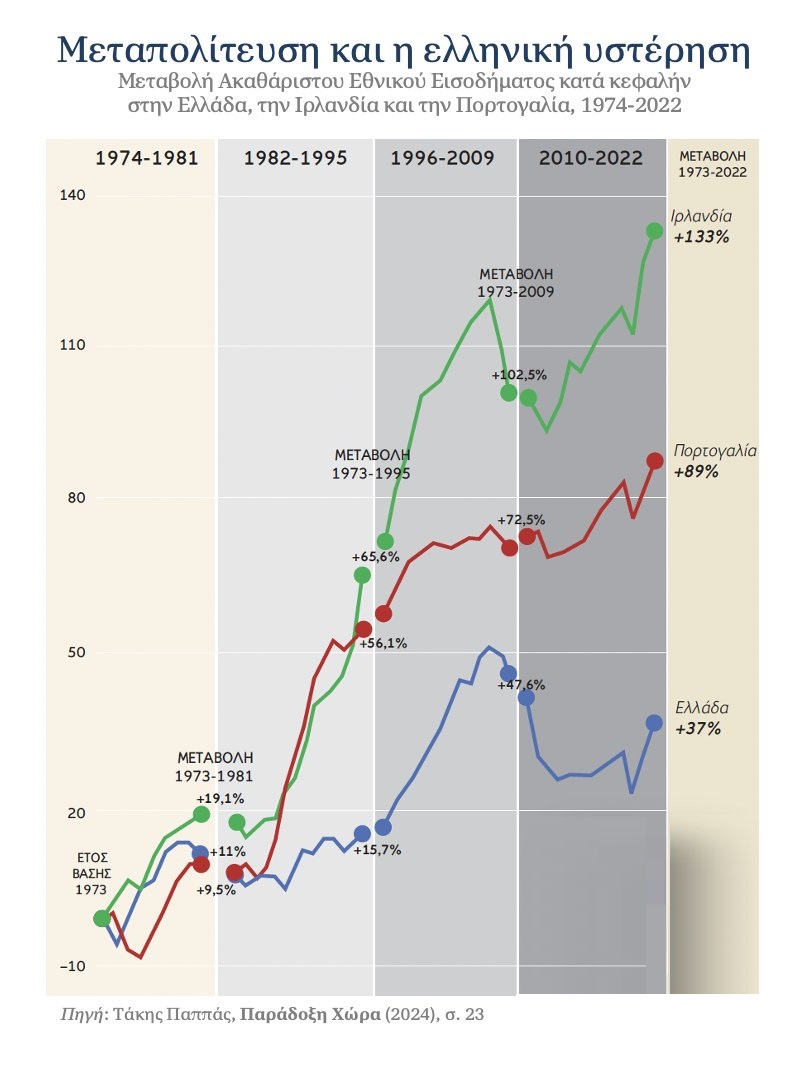 Τι σημαίνει διπλή σύγκλιση | Ευρώπη & Ελληνικές Περιφέρειες
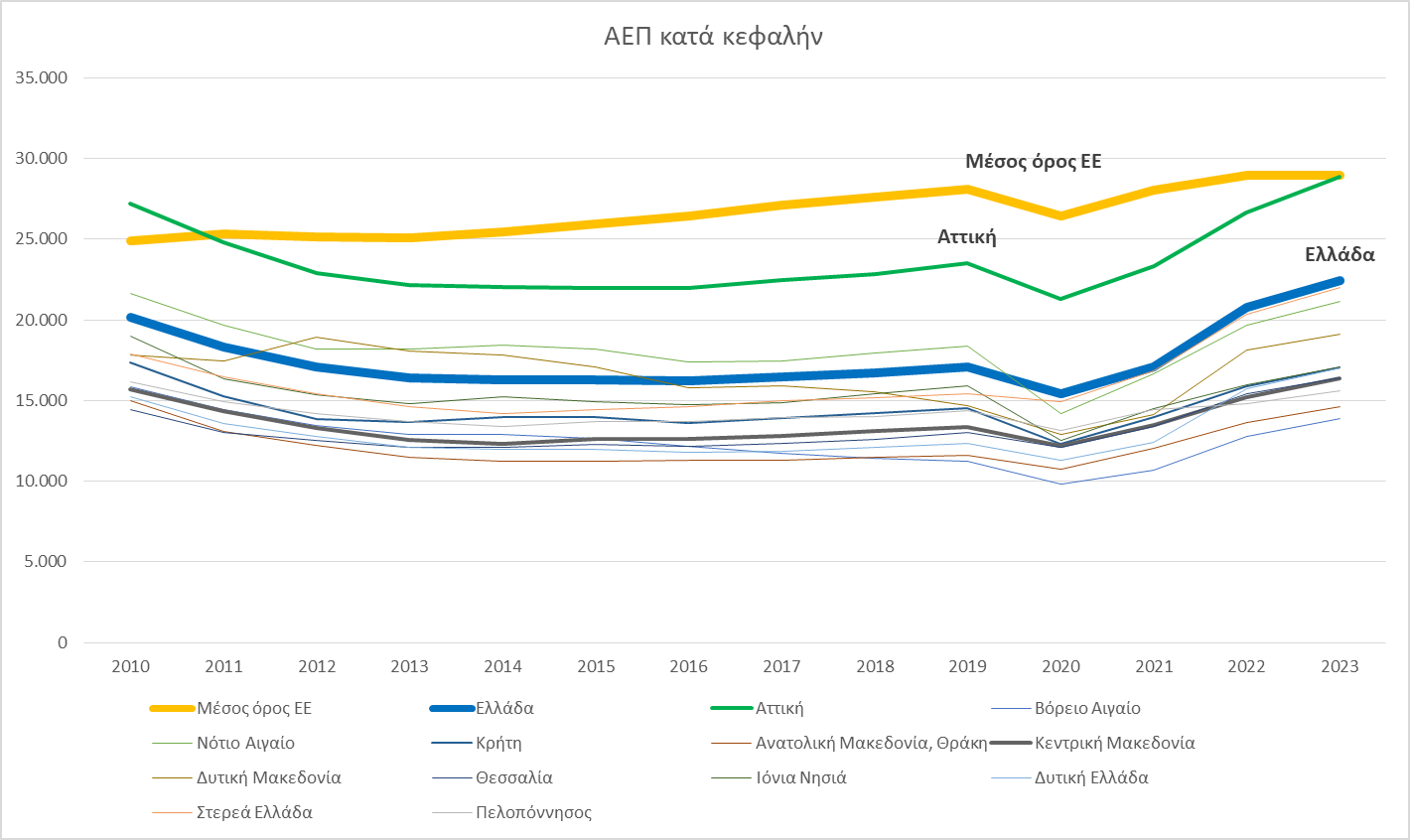 Κεντρική Μακεδονία
Τι σημαίνει διπλή σύγκλιση | Ευρώπη & Ελληνική Επικράτεια
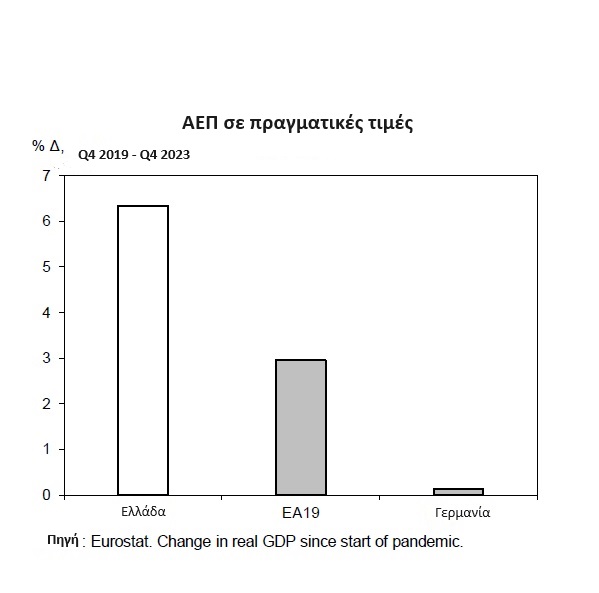 Εισροή κοινοτικών πόρων | Το παράδοξο της αναπτυξιακής υστέρησης
Αναπτυξιακός προγραμματισμός | Διαθέσιμοι πόροι
[Speaker Notes: ΣΣ ΚΑΠ: 800 εκατ. € διαθέσιμα για εγγειοβελτιωτικά έργα.]
Προκλήσεις που πρέπει να υπερβούμε
01
02
03
04
Απουσία μοναδικού σημείου διασύνδεσης και παρακολούθησης όλων των έργων που υλοποιούνται ή σχεδιάζονται σε όλη την επικράτεια ανεξαρτήτως φορέα υλοποίησης και πηγής χρηματοδότησης και κατακερματισμός πληροφορίας
Άδικη και ανορθολογική κατανομή πόρων και προγραμματισμός υλοποίησης υποδομών.
Διαφορετικός τρόπος λειτουργίας και οργάνωσης των εμπλεκομένων (Υπουργεία, Περιφέρειες, Δήμοι, διαφορετικά χρηματοδοτικά εργαλεία)
Αδύναμη σχέση των πολιτικών σε τοπικό, περιφερειακό και εθνικό επίπεδο, ώστε να εξυπηρετείται ο στόχος της περιφερειακής και τοπικής ανάπτυξης.
7
Εργαλεία για ένα νέο υπόδειγμα περιφερειακού σχεδιασμού
Αγροδιατροφή
Αγροτική παραγωγή & κτηνοτροφία
Αλιεία
Πολιτισμός
Τουρισμός
Φυσικό περιβάλλον
Δίκτυα & Υποδομές
Κατασκευές & δομικά υλικά
Ναυτιλία Ναυπηγοεπισκευή Ακτοπλοΐα
Μεταφορές
Logistics
Μία διακριτή αναπτυξιακή ταυτότητα για κάθε περιφέρεια & περιφερειακή ενότητα
Έρευνα & Καινοτομία
Βιοτεχνολογία
Βιομηχανία & Στρατηγικές επενδύσεις
Χρηματοοικονομικές υπηρεσίες
Ψηφιακή οικονομία
Υπηρεσίες υγείας, 
πρόνοιας, εκπαίδευσης
Ανθρώπινο δυναμικό 
& εργασία
Νησιωτικότητα
Ορεινότητα
Ενέργεια
ΑΠΕ
Αναπλάσεις
www.erga.gov.gr
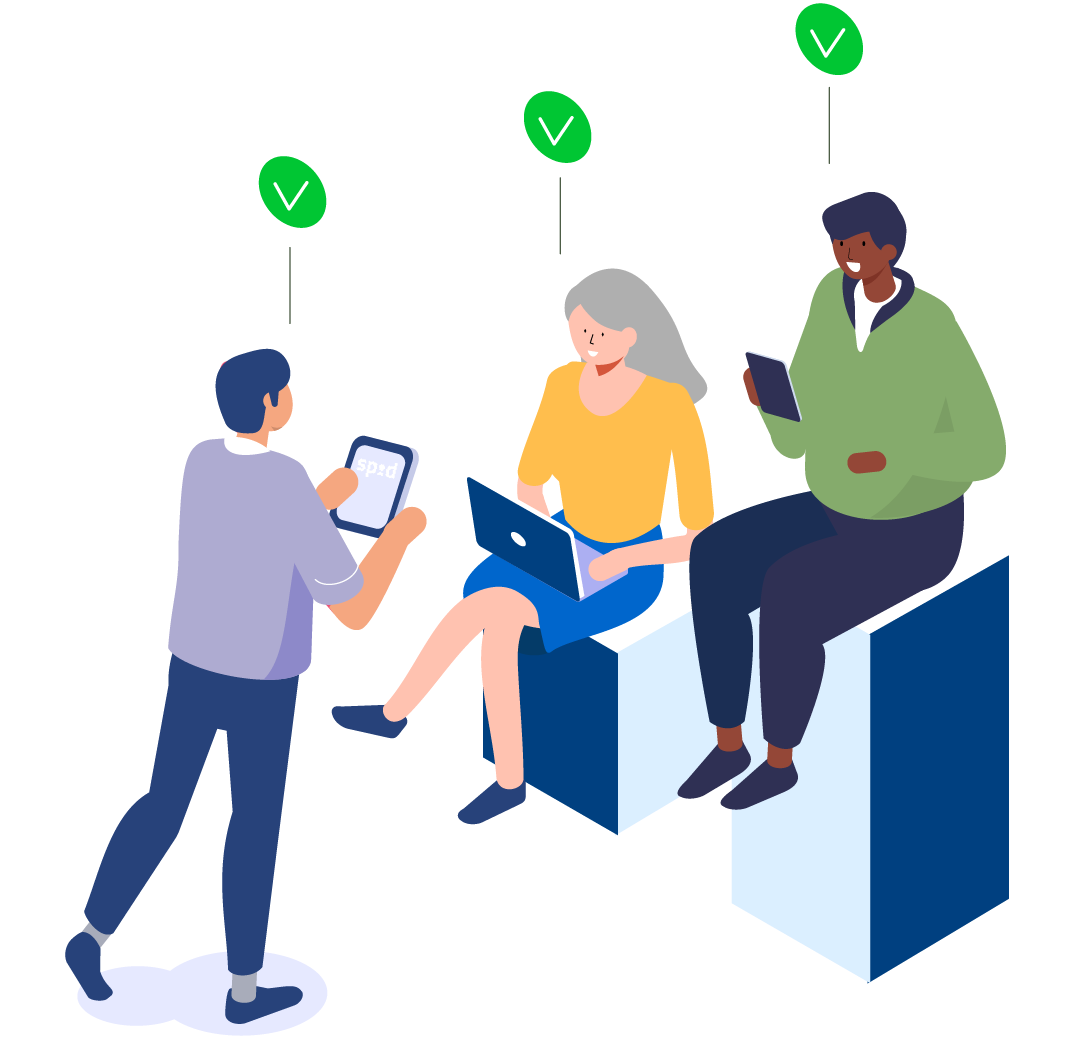 6.000+ έργα
Επιτελικός σχεδιασμός
Λογοδοσία
Διαβούλευση με την κοινωνία
[Speaker Notes: Βίντεο]
12 + 1 Περιφερειακά Σχέδια Ανάπτυξης
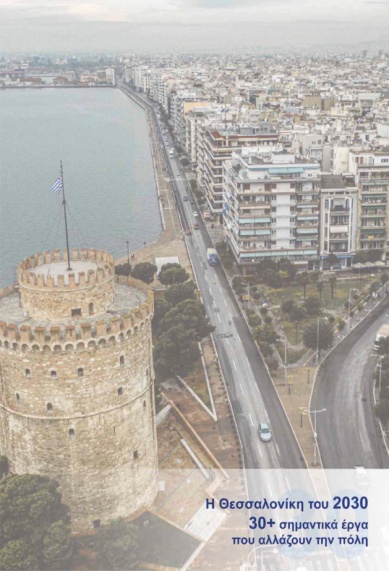 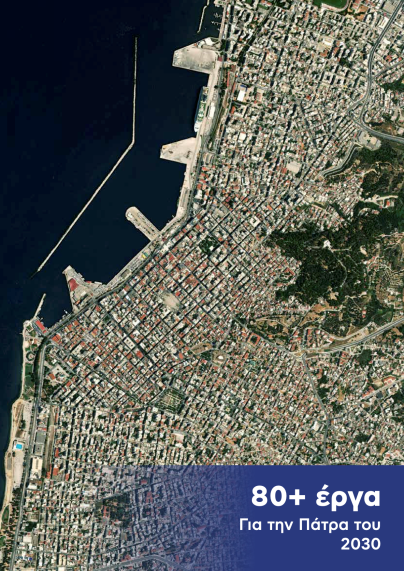 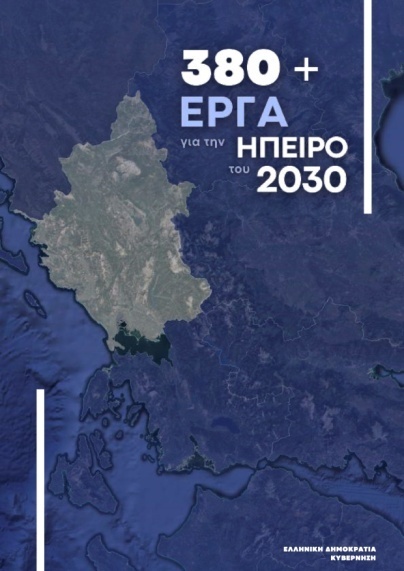 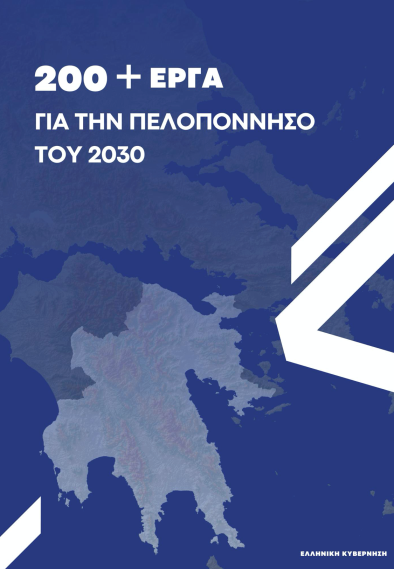 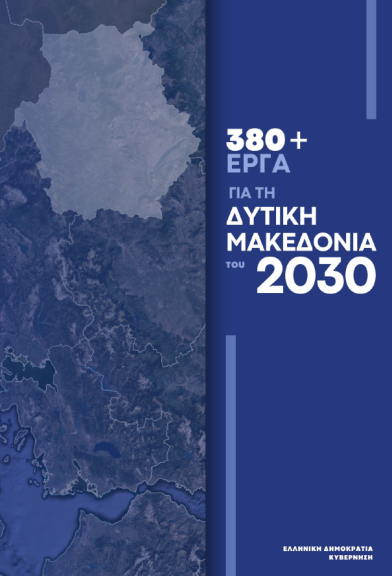 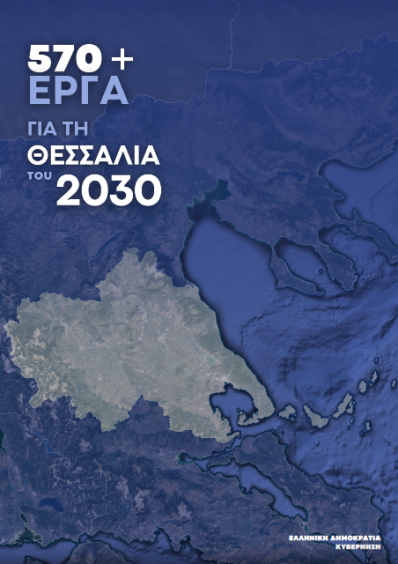 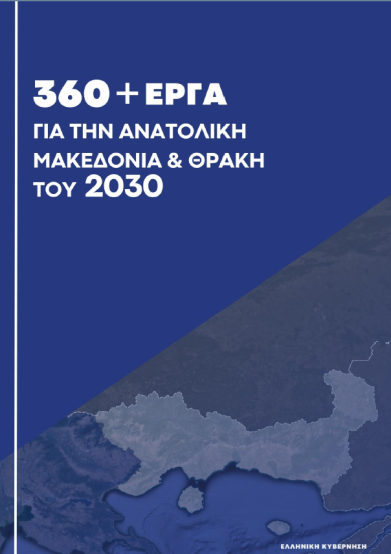 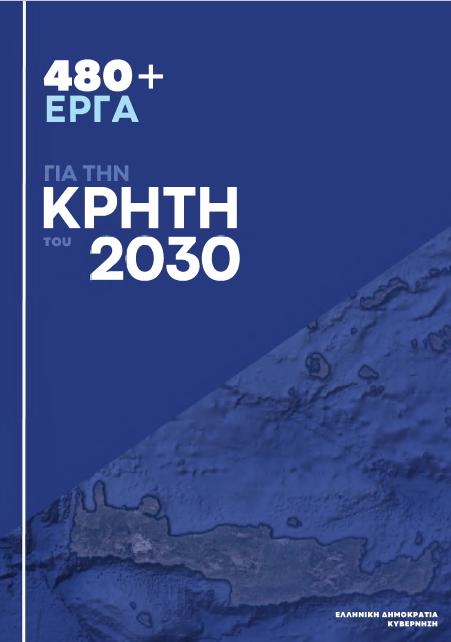 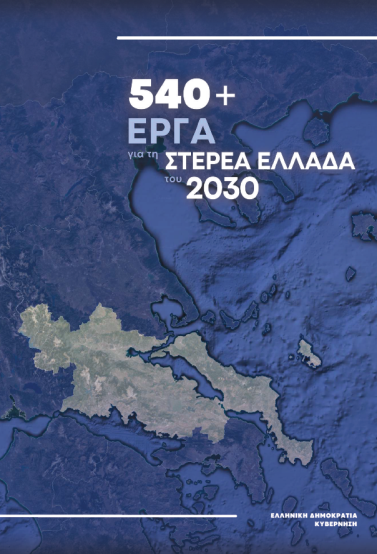 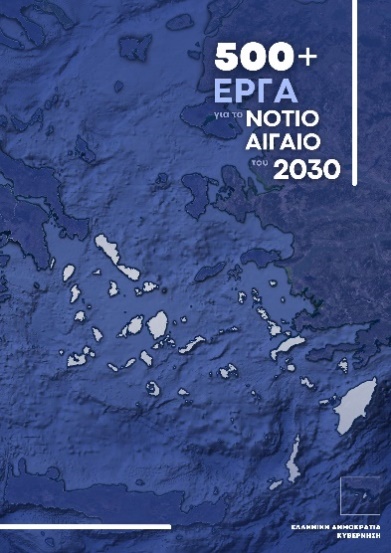 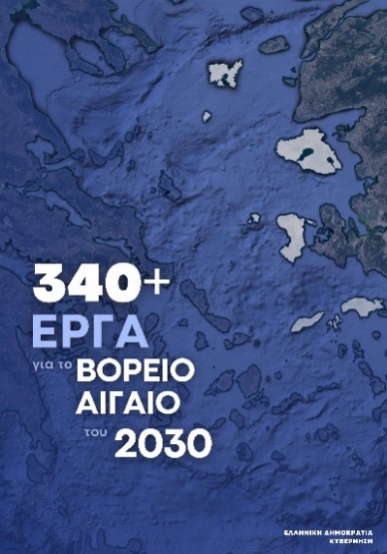 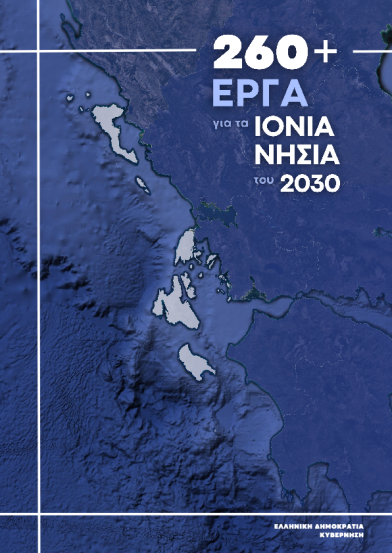 Η συνέχεια…
Εθνική Στρατηγική για την Περιφερειακή
 & Τοπική Ανάπτυξη

... σε διάλογο με την κοινωνία
Νέο υπόδειγμα περιφερειακού και τοπικού σχεδιασμού
02 – Παρακολούθηση | Αποτελέσματα |  Αξιολόγηση 

Επίτευξη διπλής σύγκλισης.
Ορθολογική διαχείριση των πόρων, δίκαιη κατανομή αναπτυξιακών και κοινωνικών υποδομών.
Συνεκτικές κυβερνητικές, περιφερειακές και τοπικές πολιτικές. 
Σταθερός μηχανισμός παρακολούθησης έργων και πολιτικών. Προτεραιοποίηση και έγκαιρη παρέμβαση.
01 – Ολιστικός σχεδιασμός  
Περιφερειακή & τοπική προσέγγιση 

Κοινά σχέδια δράσης κεντρικής κυβέρνησης με περιφερειακές & τοπικές αρχές. 
Σχεδιασμός, επιτάχυνση (έργων και διαδικασιών), αναθεώρηση.
Μέτρηση και αξιολόγηση επίδρασης σχεδίων (ΣΟΕ, ΜΕΚΥ, ΕΣΠΑ). 
Βιώσιμη περιφερειακή ανάπτυξη. Συνολική ανταγωνιστικότητα κι όχι ασύμμετρη τοπική ανάπτυξη.
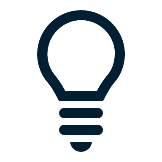 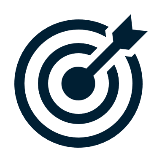 02
03
01
04
04 – Λογοδοσία

Δημόσιο πλαίσιο κοινών δεσμεύσεων με σαφή χρονοδιαγράμματα και χρηματοδότηση.
Εμπέδωση σχετικής κουλτούρας σε υπουργεία και περιφέρειες.
Λειτουργία της πλατφόρμας www.erga.gov.gr για την παρακολούθηση της προόδου των έργων σε κάθε δήμο, περιφερειακή ενότητα και περιφέρεια.
03 – Σχεδιάζοντας από τη βάση προς τα πάνω

Ειλικρινής και τακτικός διάλογος με τους πολίτες και τους αυτοδιοικητικούς, επιστημονικούς και παραγωγικούς φορείς.
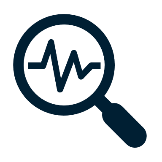 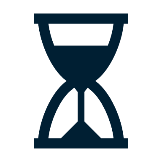 [Speaker Notes: © Copyright PresentationGO.com – Free Templates & Infographics for PowerPoint and Google Slides]
Μεθοδολογία διαβούλευσης & διαμόρφωσης περιφερειακών & τοπικών σχεδίων
Υφιστάμενη κατάσταση
Προτεραιότητες (αξιοποίηση στοιχείων ΕΣΠΑ, ΕΠΑ)
Βασικά έργα υποδομών
Κεντρικές πολιτικές
Ειδικά σχέδια ανασυγκρότησης
Βουλή
Περιφέρεια
Δήμοι
Αποκεντρωμένη διοίκηση






Πανεπιστήμια
Επιμελητήρια
Συνεταιρισμοί
Επαγγελματικοί φορείς
Επιστημονικοί φορείς, δεξαμενές σκέψης
Περιφερειακής και Τοπικής Ανάπτυξης
Εθνική Στρατηγική
01
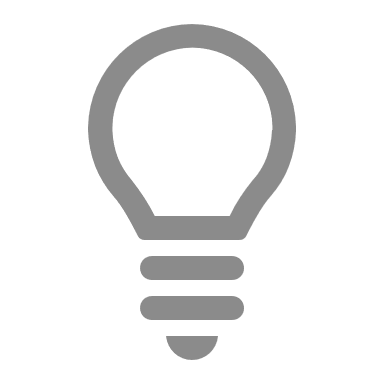 12 +1  
Περιφερειακά Σχέδια
Ενσωμάτωση αποτελεσμάτων διαβούλευσης
03
02
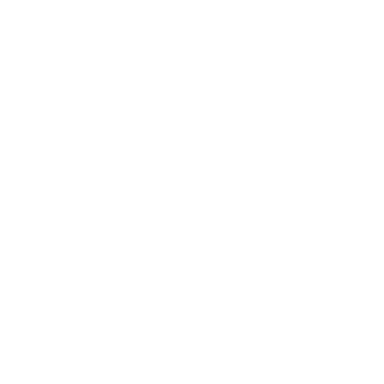 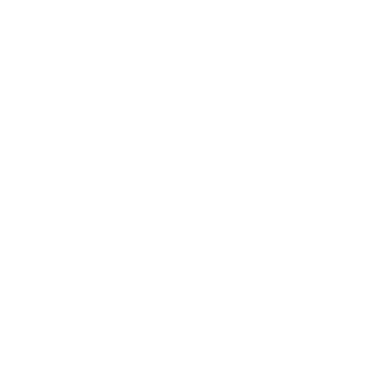 Διακριτή αναπτυξιακή ταυτότητα
Σετ δεικτών παρακολούθησης (γεωγραφική & θεματική διάσταση)
Οδικός χάρτης άμβλυνσης διαπεριφερειακών και ενδοπεριφερειακών ανισοτήτων σε κρίσιμα πεδία
Ετήσια έκθεση αξιολόγησης
Ενδιάμεση έκθεση παρακολούθησης
07
04
05
06
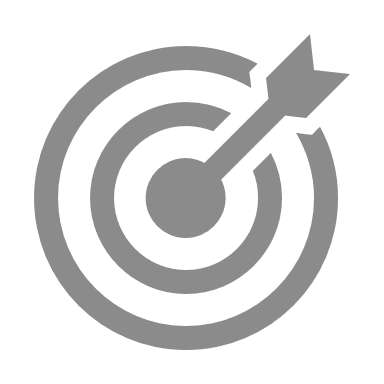 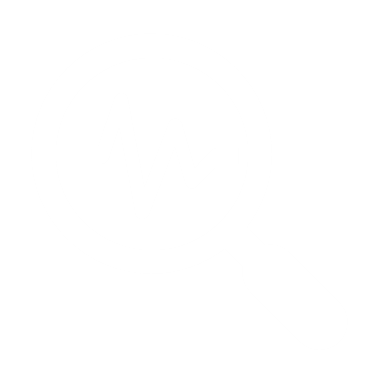 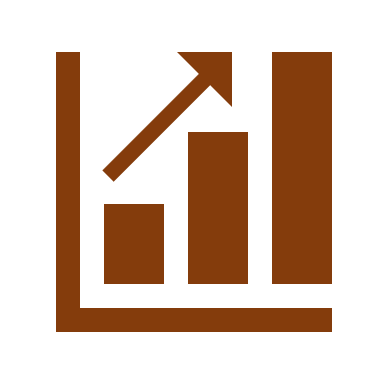 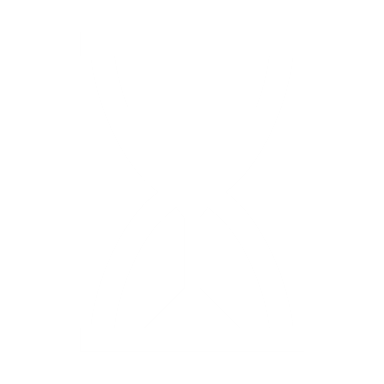 Παρακολούθηση υλοποίησης ειδικών σχεδίων ανασυγκρότησης & ΣΔΑΜ
Υλοποίηση στρατηγικής για τις ορεινές και νησιωτικές περιοχές
Παρακολούθηση των κοινών δεσμεύσεων
Διαλειτουργικότητες των εργαλείων χρηματοδότησης & παρακολούθησης
Συνεργασία με ΕΕ
[Speaker Notes: © Copyright PresentationGO.com – Free Templates & Infographics for PowerPoint and Google Slides]
Οδικός χάρτης
Τοπική διαβούλευση και συνεργασία σε κάθε περιφερειακή ενότητα 
για κατάρτιση και εμπλουτισμό περιφερειακού σχεδίου ανάπτυξης
Κεντρική Μακεδονία
Δυτική Μακεδονία
Ανατολική Μακεδονία & Θράκη
Ήπειρος 
Ιόνια νησιά
Δυτική Ελλάδα
Παρουσίαση 
Εθνικής Στρατηγικής Περιφερειακής Ανάπτυξης
Π.Ε Έβρου
Κρήτη Θεσσαλία
Βόρειο Αιγαίο Νότιο Αιγαίο
Στερεά Ελλάδα Πελοπόννησος
Αττική
Ενδεικτικό πρόγραμμα
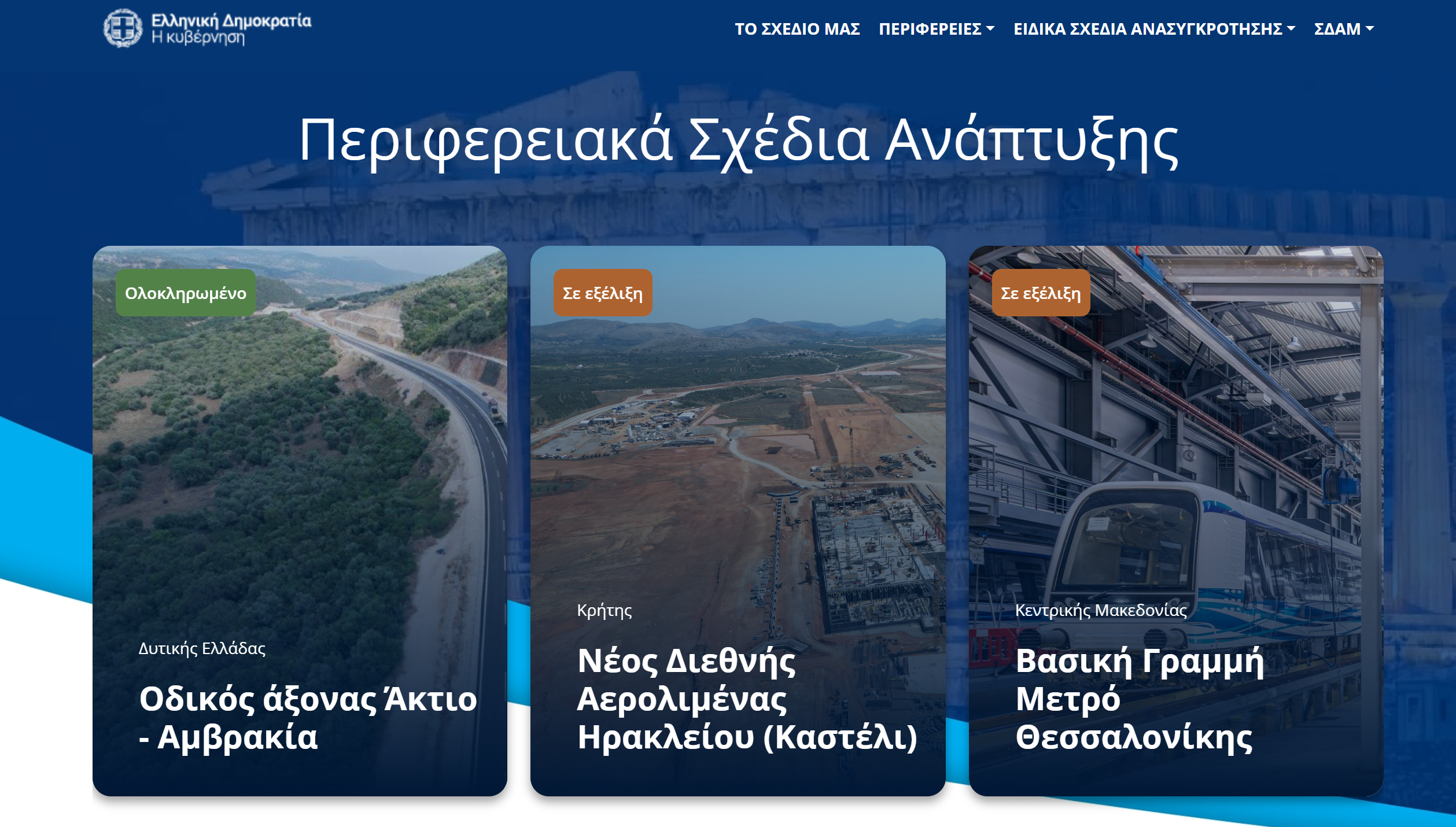 Περιφερειακό Σχέδιο Ανάπτυξης Κεντρικής Μακεδονίας
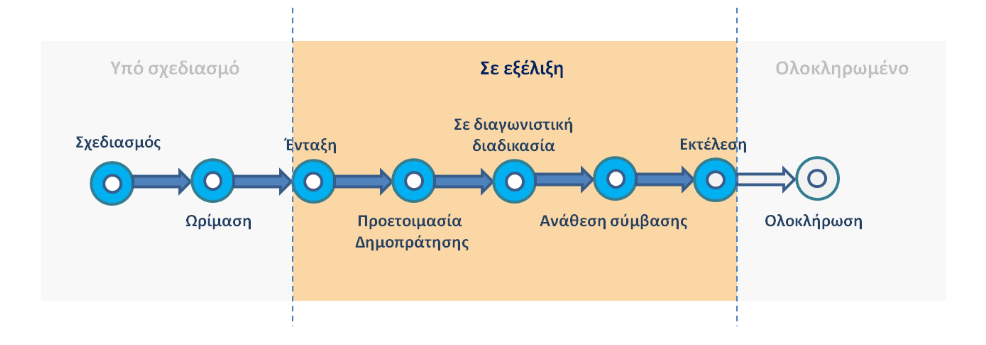 [Speaker Notes: Αναφορά έργων ονομαστικά Κ. Μακεδονία / Θεσσαλονίκη]
Εμβληματικά έργα| Περιφέρεια Κεντρικής Μακεδονίας
Αναβάθμιση της σιδηροδρομικής γραμμής Θεσσαλονίκη - Προμαχώνας (Μουριές έως Προμαχώνα)
Κατασκευή νέας μονής σιδηροδρομικής γραμμής στο τμήμα Τοξότες-Νέα Καρβάλη
Σιδηροδρομική γραμμή Θεσσαλονίκη - Ειδομένη
Βασική γραμμή έργου Μετρό Θεσσαλονίκης
199,8 εκατ. € | ΣΔΙΤ, ΠΔΕ
1,46 δισ. € | ΕΣΠΑ
50,67 εκατ. € | ΕΣΠΑ
268,7 εκατ. € | CEF
202 εκατ. € | CEF
144,2 εκατ. € | ΣΔΙΤ
411 εκατ. € | ΣΔΙΤ, ΠΔΕ
125 εκατ. € | ΣΔΙΤ
Cluster Δικαστικών Μεγάρων | Έδεσσας, Σερρών, Κιλκίς, Θεσσαλονίκης
Οδικός Άξονας 
Θεσσαλονίκη – Έδεσσα (Ε02)
Οδικός Άξονας 
Δράμα – Αμφίπολη
Σχολικές μονάδες Περιφέρειας | 17 σχολεία
19
Εμβληματικά έργα| Περιφέρεια Κεντρικής Μακεδονίας
ΜΕΑ Δυτικού Τομέα Περιφέρειας Κεντρικής Μακεδονίας
Κατασκευή Φράγματος Αλμωπαίου & αρδευτικό δίκτυο
Περιφερειακή οδός Κατερίνης - Β` φάση
Νέο Ογκολογικό Νοσοκομείο
20
75 εκατ. € | ΠΑΑ
157 εκατ. € | ΤΑΑ, ΣΔΙΤ
236,3 εκατ. € | ΣΔΙΤ, ΕΣΠΑ, Ανταποδοτικά Τέλη
91 εκατ. € | Ευρωπαϊκή Τράπεζα Επενδύσεων, Ίδιοι πόροι
433 εκατ. € για 3 νοσοκομεία | Δωρεά ΙΣΝ
250 εκατ. € | ΣΔΙΤ
67,5 εκατ. € | ΕΣΠΑ
10 εκατ. € | ΕΣΠΑ
Στερέωση, συντήρηση, αναστήλωση και ανάδειξη του Ανακτόρου των Αιγών
Αγωγός Νέας Μεσημβρίας –Ευζώνων/ Γευγελή και Μετρητικός Σταθμός
ΙΣΝ Παιδιατρικό Νοσοκομείο
20
20
[Speaker Notes: Σύνδεσμος εμβληματικά κ μακε]
Κεντρική ΜακεδονίαΕμβληματικά έργα Θεσσαλονίκης
Υπουργείο Εθνικής 
Οικονομίας & Οικονομικών
Η ταυτότητα της Περιφέρειας Κεντρικής Μακεδονίας
Το σχέδιο για την Κεντρική Μακεδονία αξιοποιεί τις αναπτυξιακές δυνατότητες της Περιφέρειας μέσω των συγκριτικών πλεονεκτημάτων που διαθέτει, όπως την ποικιλομορφία του φυσικού περιβάλλοντος, τη γεωγραφική θέση και τον πολιτισμό, με ατμομηχανή της ανάπτυξης την ευρύτερη περιοχή της Θεσσαλονίκης. 

 Η πλεονεκτική γεωγραφική θέση της, την καθιστά διάδρομο των ηπειρωτικών δικτύων μεταφορών, επικοινωνίας και ενέργειας της χώρας προς τις χώρες της Βαλκανικής και την Τουρκία, αλλά και κύριο διαμετακομιστικό κόμβο για την περιοχή της Ν.Α. Ευρώπης. 

 Η ανεργία στην Περιφέρεια Κεντρικής Μακεδονίας ανήλθε σε 14,1% το 2023, ενώ το 2019 ήταν 19,6%.


 Σύμφωνα με τις εκτιμήσεις του Υπουργείου Οικονομικών, το ΑΕΠ αυξήθηκε το 2023 κατά 20,9% σε σχέση με το 2019.


 Από το 2019 έως σήμερα ο αριθμός των επιχειρήσεων στην Περιφέρεια Κεντρικής Μακεδονίας αυξήθηκε κατά 22.294 επιχειρήσεις (+17,8%).
Συγκεντρωτικά στοιχεία χρηματοδοτήσεων
Το αποτύπωμα του Ταμείου Ανάκαμψης και Ανθεκτικότητας (ΤΑΑ) στην Περιφέρεια Κεντρικής Μακεδονίας
Δανειακό πρόγραμμα ΤΑΑ  στην Περιφέρεια υλοποιούνται ιδιωτικές επενδύσεις ύψους 1,8 δισ.€ (702 εκ.€ είναι δάνεια ΤΑΑ).
Η συμβολή του ΕΣΠΑ στην Περιφέρεια Κεντρικής Μακεδονίας
ΕΣΠΑ 2014-2020: Η αρχική εγκεκριμένη δημόσια δαπάνη του ΠΕΠ Κεντρικής Μακεδονίας 2014-2020 ανήλθε σε 895 εκ.€. Στο πλαίσιο όλων των Επιχειρησιακών Προγραμμάτων του ΕΣΠΑ 2014-2020, υλοποιήθηκαν στην Περιφέρεια 24.528 έργα συνολικής δημόσιας δαπάνης 6,1 δισ.€.  Χρηματοδοτήθηκαν δράσεις:
Στήριξης επιχειρηματικότητας
Περιβαλλοντικών και ενεργειακών υποδομών και υποδομών μεταφορών
Αξιοποίησης πολιτιστικού και τουριστικού αποθέματος
Εκπαίδευσης και κοινωνικής ένταξης ανθρώπινου δυναμικού

ΕΣΠΑ 2021-2027: οι κατανεμημένοι πόροι για το ΠΕΠ Κεντρικής Μακεδονίας αυξήθηκαν κατά 62% σε σχέση με την προηγούμενη Προγραμματική Περίοδο. Μέχρι σήμερα, έχουν εκδοθεί προσκλήσεις συνολικού προϋπολογισμού άνω του 1 δισ. € και έχουν ενταχθεί έργα/δράσεις συνολικού προϋπολογισμού 684 εκ.€. Σημαντικά νέα έργα υποδομών που προγραμματίζονται στην Περιφέρεια Κεντρικής Μακεδονίας στο πλαίσιο του τομεακού προγράμματος «Μεταφορές» είναι η επέκταση του Μετρό Θεσσαλονίκης προς το Αεροδρόμιο «Μακεδονία», η προμήθεια στόλων λεωφορείων μηδενικών εκπομπών, η σιδηροδρομική σύνδεση 6ου προβλήτα του Λιμένα Θεσσαλονίκης και ο Προαστιακός σιδηρόδρομος Δυτικής Θεσσαλονίκης.
Έργα ΣΔΙΤ στην Περιφέρεια Κεντρικής Μακεδονίας
Μετρό | Οδικά, Σιδηροδρομικά, Αντιπλημμυρικά έργα | Μεταφορές


Υπουργείο Υποδομών & Μεταφορών
Μετρό Θεσσαλονίκης
Flyover
Σιδηροδρομικά έργα
Σιδηροδρομικά έργα
Σιδηροδρομικά έργα
Σιδηροδρομικά έργα
Οδικά έργα
Οδικά έργα
Αστικές συγκοινωνίες
Αντιπλημμυρικά έργα
Άλλες υποδομές
Άλλες υποδομές
Περιβάλλον, αναπλάσεις & δημόσιος χώρος


Υπουργείο Περιβάλλοντος & Ενέργειας
Περιαστικά δάση
Άλλες αναπλάσεις & δημόσιος χώρος
Παραλιακό Μέτωπο Θεσσαλονίκης | Δυτική Θεσσαλονίκη
Μητροπολιτικό Πάρκο Παύλου Μελά (ΜΠΠΜ) | Δυτική Θεσσαλονίκη
Διαχείριση αποβλήτων
Διαχείριση αστικών λυμάτων
Προστασία θαλάσσιου περιβάλλοντος
Έργα ύδρευσης
Επενδύσεις και δομές επιχειρηματικότητας και καινοτομίας

Υπουργείο Ανάπτυξης
Ίδρυση Τεχνολογικού Πάρκου 4ης γενιάς THESSINTEC | Περαία
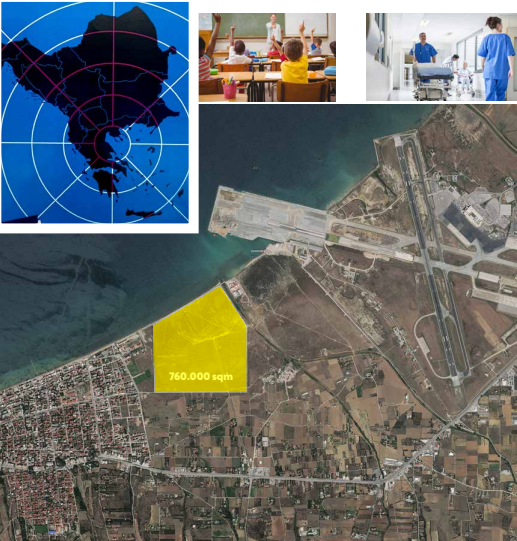 Στρατόπεδο Γκόνου | Δυτική Θεσσαλονίκη
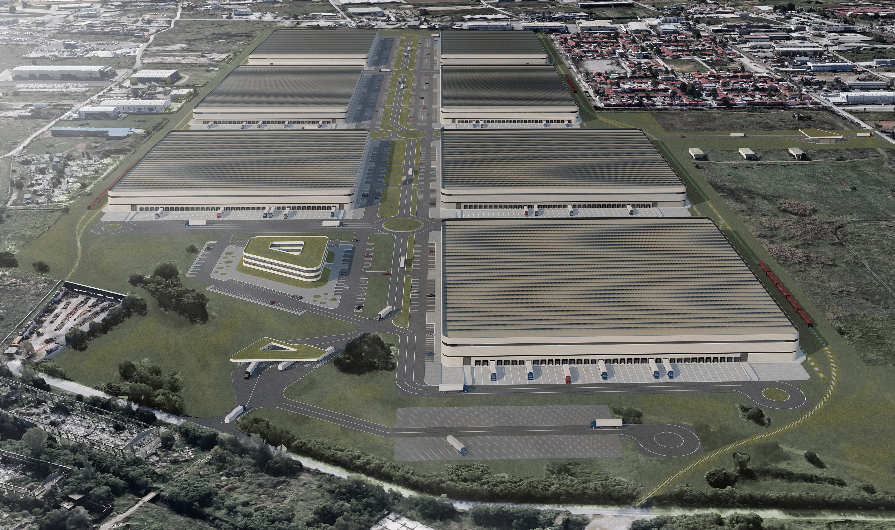 Δομές επιχειρηματικότητας & επενδύσεις
Δομές υγείας & πρόνοιας
Νέες μονάδες υγείας
Αναβάθμιση Κέντρων Υγείας & Νοσοκομείων
Πολιτισμός
Πολιτισμός
Πολιτισμός
Πολιτισμός
Πολιτισμός
Επενδύσεις και δομές επιχειρηματικότητας και καινοτομίας


Υπερταμείο | ΤΑΙΠΕΔ | ΕΤΑΔ
Ανάπλαση ΔΕΘ
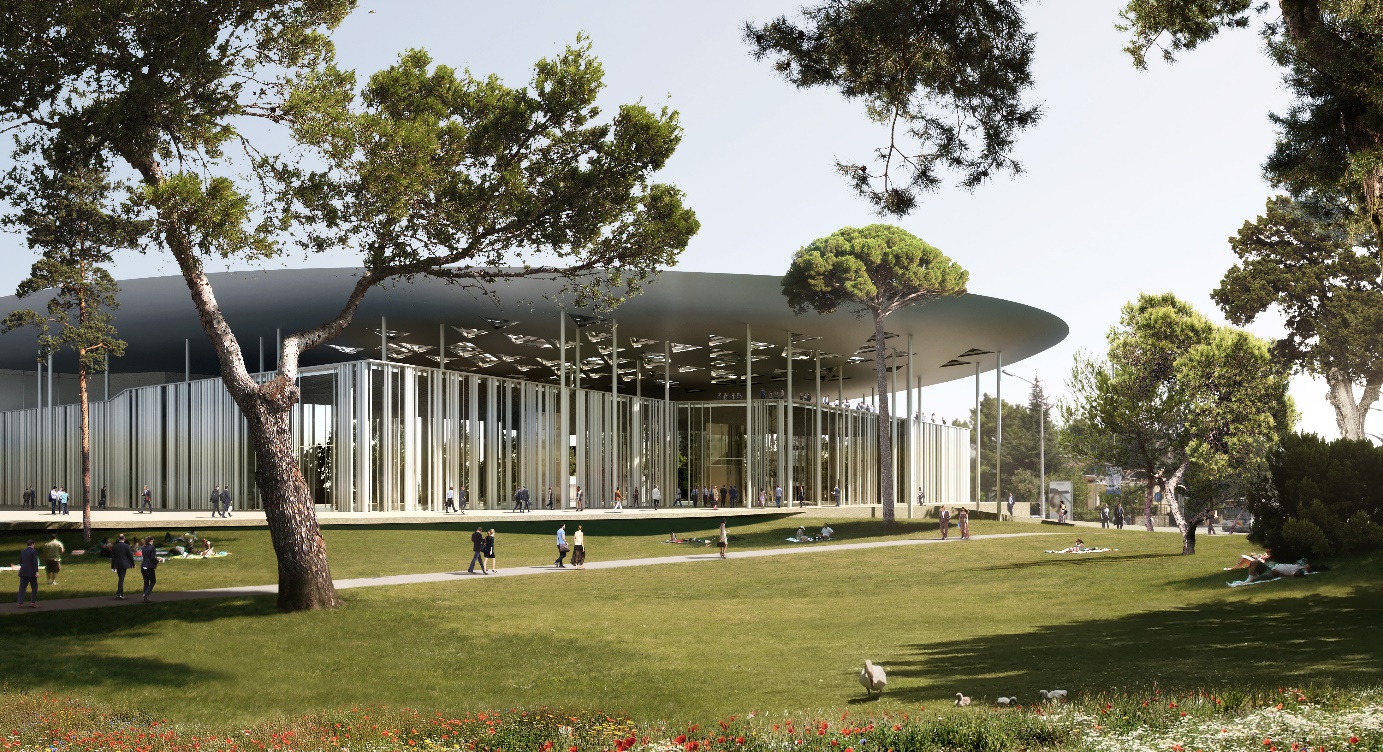 Λιμενικές υποδομές
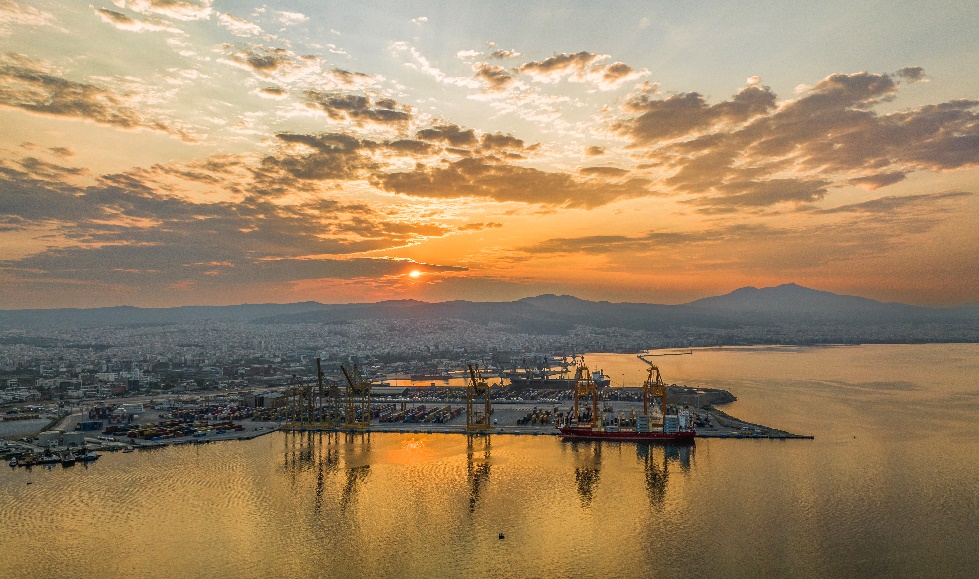 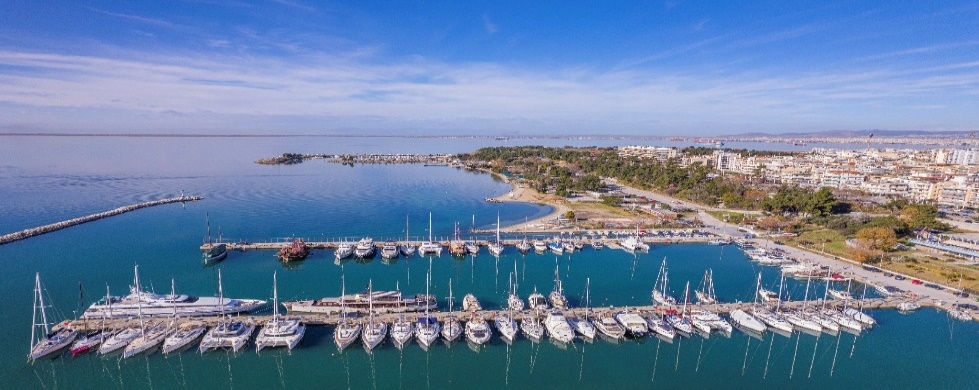 Στρατόπεδο Γκόνου | Δυτική Θεσσαλονίκη
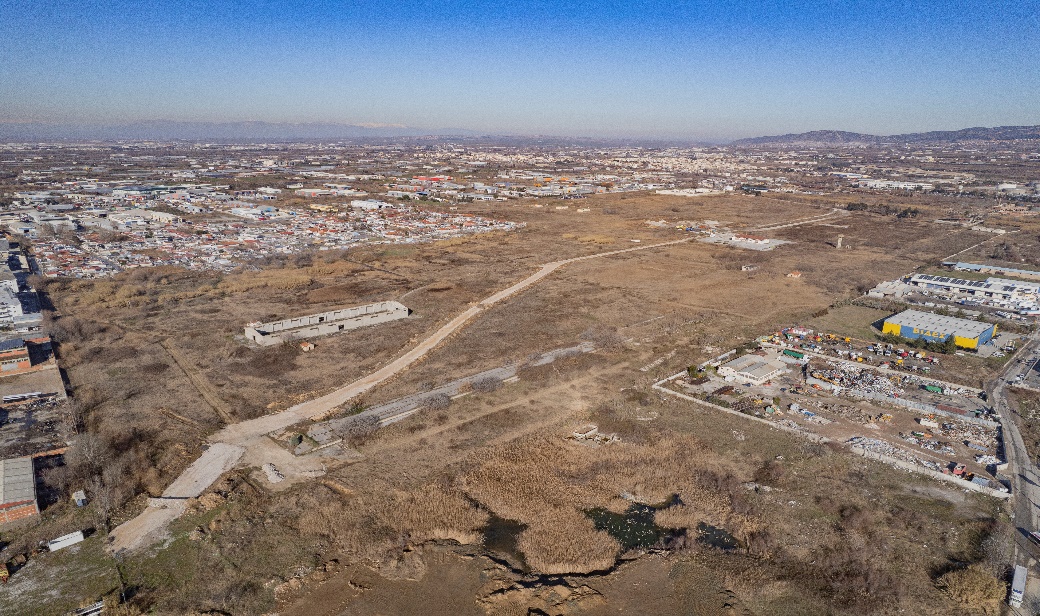 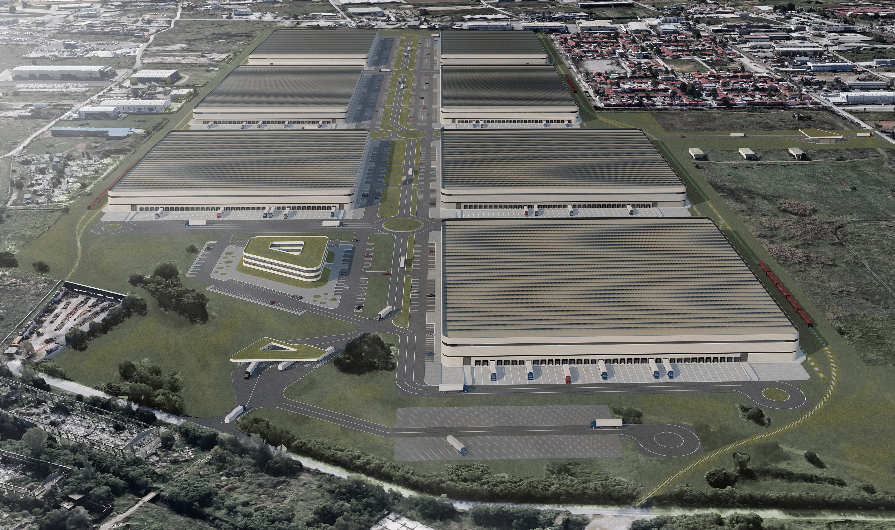 Αξιοποίηση ακινήτων
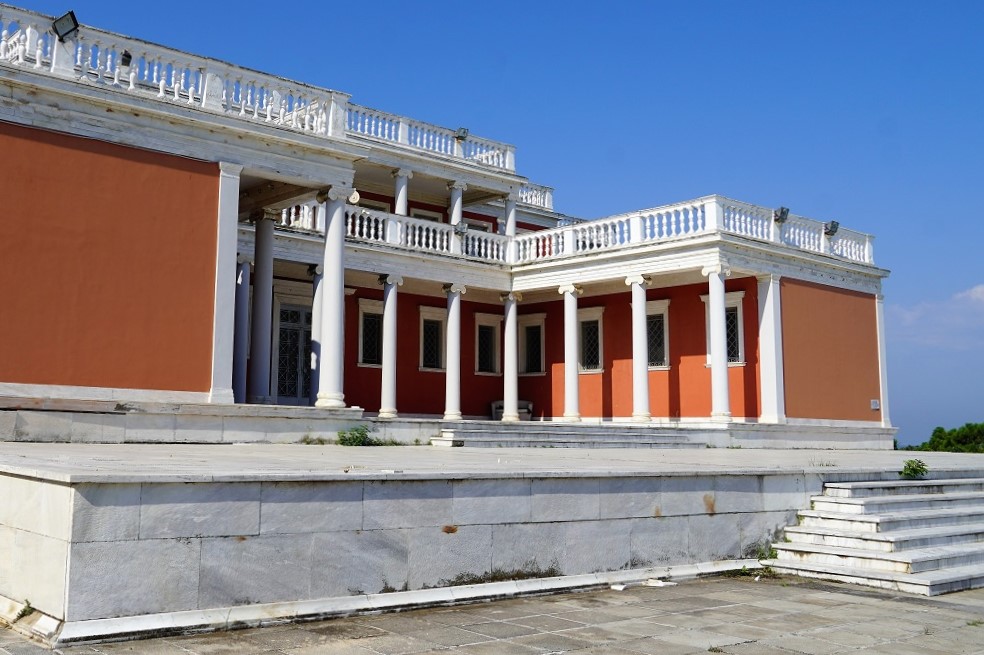 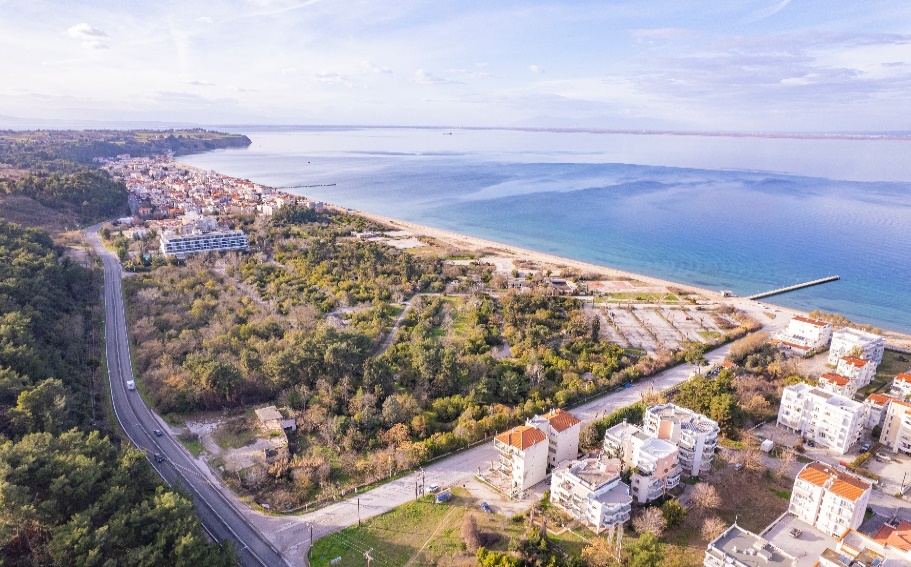